Ligue Occitanie
Dériveur
29 et 30 mai 2021
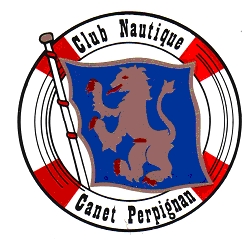 Régate de sélective de Ligue Occitanie série Dériveur / Catamaran
La régate est limitée à 50 coureurs 
L’épreuve est sélective au France,  l’épreuve est réservée aux jeunes de -20 ans et ouvert aux adultes si place disponible
Inscription en ligne obligatoire.

Bateaux accueillis :
Laser 4,7						Catamaran C1
Laser Radial					Catamaran C3
Laser Standard
Europe
Open 

Principe d’accueil :
Passage tente COVID avant de rentrer sur le site avec prise de température et coordonnées pour l’ensemble des personnes sur le site
Arbitres
Coureurs
Bénévoles
Accompagnateurs
Installation site :





















Barnum COVID
PC Course / Résultats
Barnum Inscription / PCC
Barnum Jury
Zone de stockage remorques
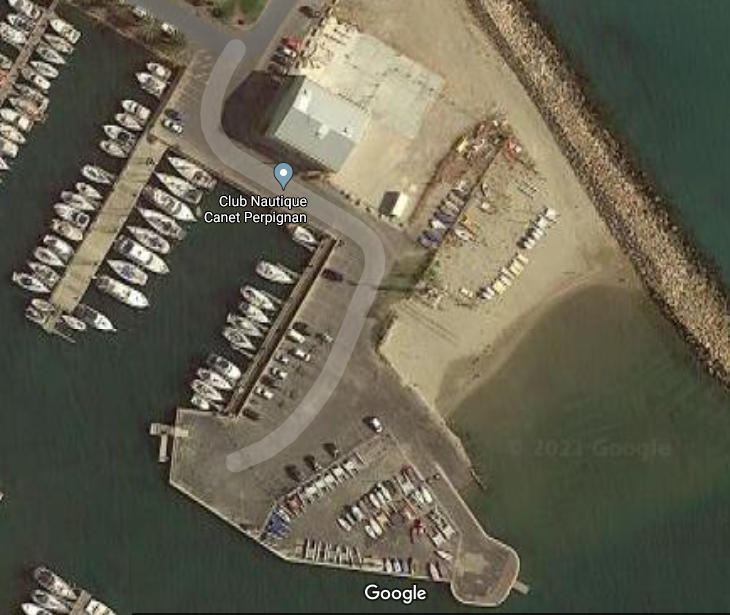 1
2
3
4
5
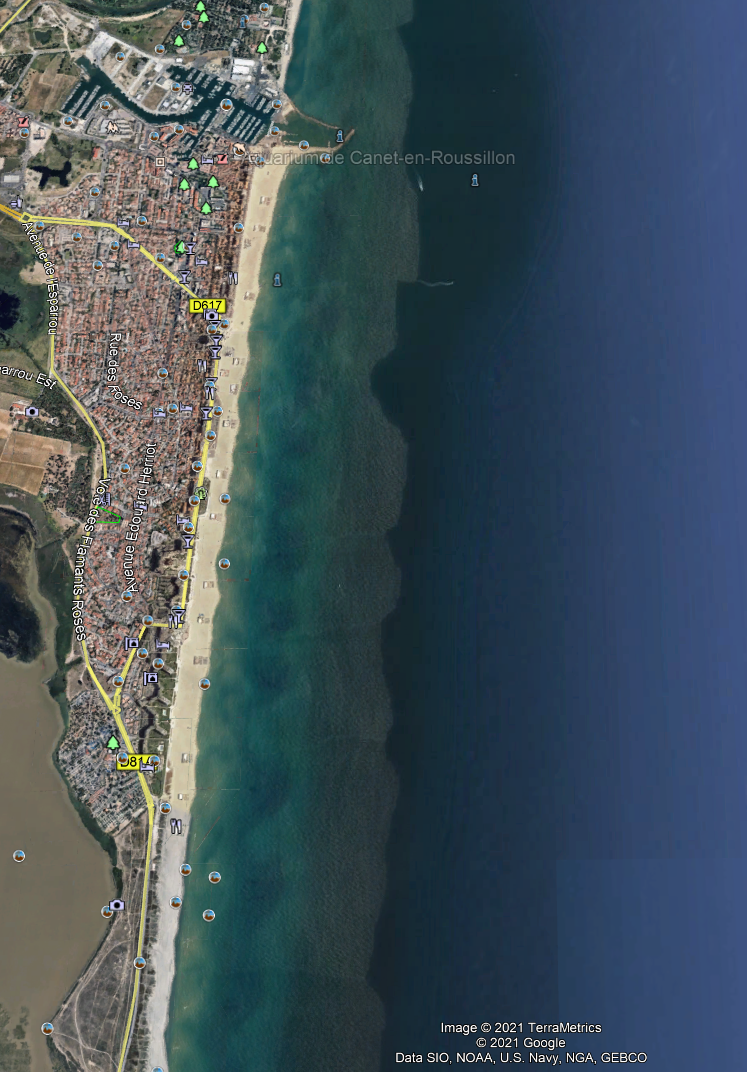 Zone de course :
Rond Kite
D : 1,2 mille
Lien WhatsApp  :






Lien Tableau Officiel virtuel :
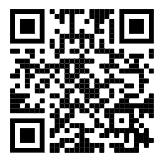 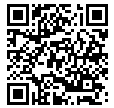